Figure 3. Topography of the evoked magnetic field for 2 representative subjects. (a and b) The topography of the evoked ...
Cereb Cortex, Volume 18, Issue 6, June 2008, Pages 1350–1360, https://doi.org/10.1093/cercor/bhm166
The content of this slide may be subject to copyright: please see the slide notes for details.
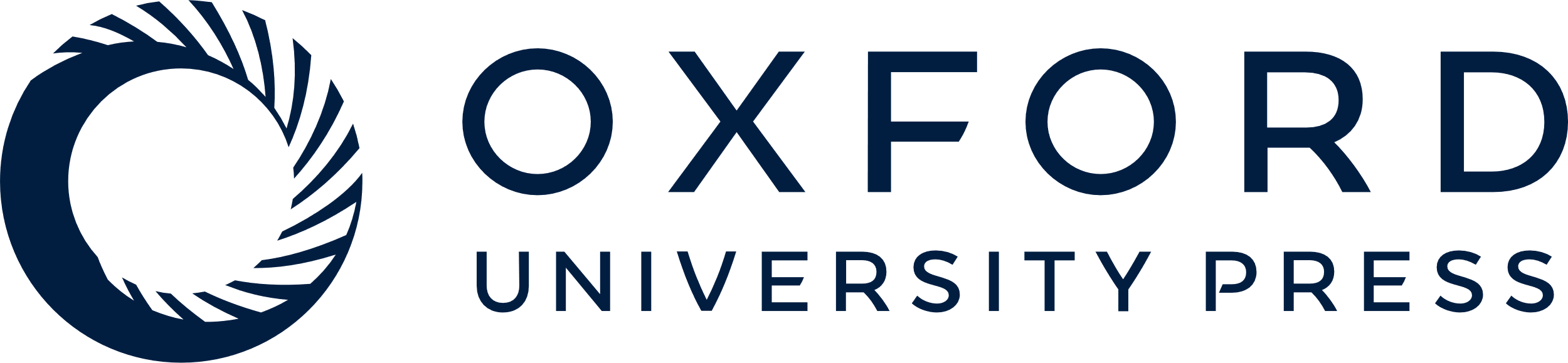 [Speaker Notes: Figure 3. Topography of the evoked magnetic field for 2 representative subjects. (a and b) The topography of the evoked magnetic field for the N1m and P2m component superimposed onto a standard head surface.


Unless provided in the caption above, the following copyright applies to the content of this slide: © The Author 2007. Published by Oxford University Press. All rights reserved. For permissions, please e-mail: journals.permissions@oxfordjournals.org]